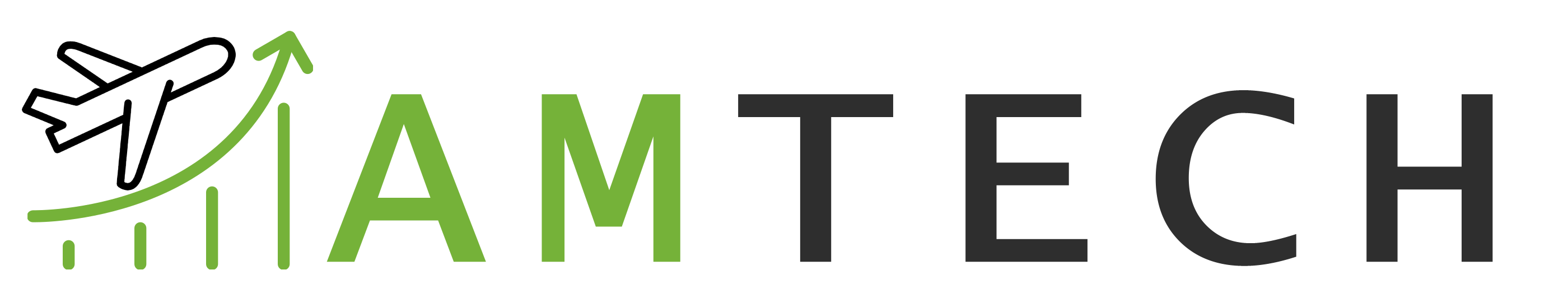 Risorse per l'insegnamento e la formazione nell'ambito dell'istruzione professionale
Co-sviluppato da IDP European Consultants & Institut de Haute Formation aux Politiques Communautaires asbl
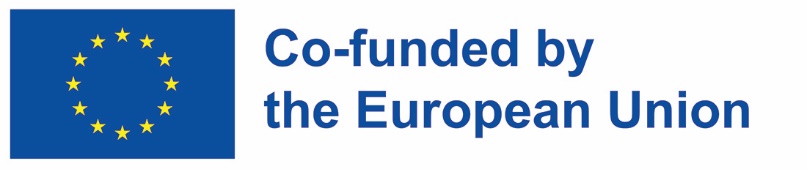 "The European Commission support for the production of this publication does not constitute endorsement of the contents which reflects the views only of the authors, and the Commission cannot be held responsible for any use which may be made of the information contained therein."
Abstarct
Le istituzioni europee mettono a disposizione diverse risorse per aiutare e sostenere l'avvio di programmi di istruzione e formazione professionale (IFP) efficaci e d'impatto in tutta l'UE e in ambienti di apprendimento formali ed informali.

I contenuti disponibili in queste unità formative dotano i professionisti dell'istruzione e della formazione professionale di alcuni elementi essenziali che dovrebbero implementare nelle loro pratiche quotidiane - e in conformità con gli ultimi sviluppi in materia di istruzione e formazione, insegnamento, up-skilling and re-skilling delle persone.
Indice
CEDEFOP - Centro UE per lo sviluppo dell'IFP
EURES - La rete di cooperazione dell'UE per l'occupazione
EUROPASS - imparare e lavorare in EU
Abilità, competenze, qualifiche e professioni dell'UE
Micro-credenziali
EQAVET
EQF
Il framework di garanzia della qualità dell'offerta di IFP
Il framework europeo delle qualifiche
Database di riferimento per l'istruzione e la formazione professionale
Agevolare la libera circolazione dei lavoratori
L'uso di EUROPASS per gli erogatori di IFP
Il framework ESCO
La nuova "big thing" dell'ecosistema dell'istruzione e della formazione
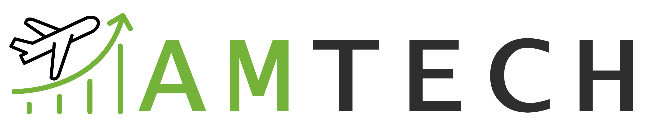 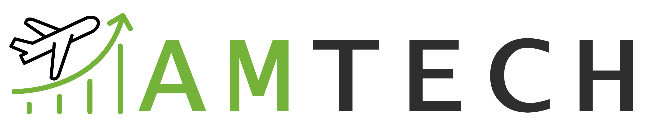 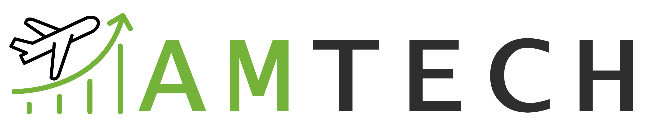 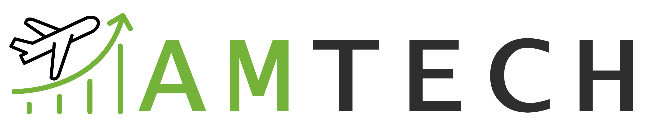 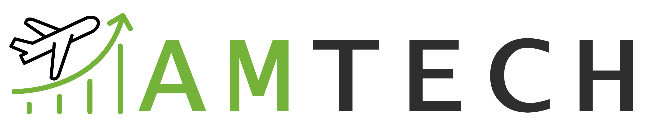 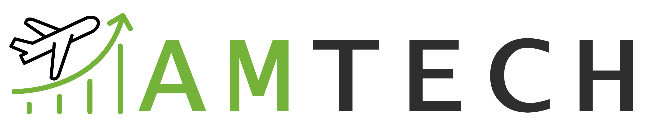 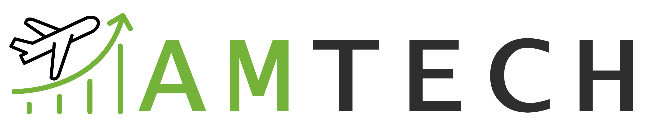 Obiettivi & Finalità
Grazie all'integrazione delle risorse consigliate elencate in queste unità formative, i professionisti (insegnanti ed educatori che operano nell'ecosistema dell'istruzione e della formazione professionale) saranno in grado di offrire una formazione di alta qualità, di offrire una migliore esperienza di apprendimento agli studenti e di aumentare l'impatto complessivo della sessione di formazione e istruzione.

Le linee guida e i principi qui raccomandati si applicano indipendentemente ai contenuti specifici e tecnici della formazione, e si applicano trasversalmente per raggiungere un livello standardizzato di obiettivi educativi in tutta Europa e nei campi di formazione.

Gli utenti possono trarre grandi benefici dalla loro applicazione e possono sicuramente replicarne l'implementazione e la messa in pratica, indipendentemente dal contesto in cui si trovano.
EQAVET
Il framework di garanzia della qualità dell'offerta di IFP
Il framework di riferimento europeo per l'assicurazione della qualità dell'istruzione e della formazione professionale (EQAVET) rappresenta il framework standard a livello europeo per sostenere e rafforzare i meccanismi di Quality Assurance (QA) nell'offerta di IFP.

Il framework EQAVET si ispira al tradizionale ciclo DEMING (pianificazione → attuazione → verifica → revisione → pianificazione → ecc.)

Gli usi e le applicazioni dell'EQAVET sono molteplici e differenti, il framework mantiene la sua rilevanza in tutti i contesti tipici in cui:
Vengono progettati nuovi programmi/procedure di IFP
Programmi/procedure di IFP già esistenti vengono rivisti e/o aggiornati
Programmi/procedure di IFP già consolidati vengono monitorati e valutati per quanto riguarda la loro efficacia e l'impatto ottenuto fino a quel momento
EQAVET
Rappresentazione visiva
Definizione di obiettivi chiari, appropriati e misurabili in termini di politiche, procedure, compiti e risorse umane, compresi altri requisiti specifici per il buon funzionamento dell'offerta, ad esempio il budget.
Stabilire le procedure per garantire il raggiungimento di obiettivi e finalità, ad esempio lo sviluppo di partnership, il coinvolgimento delle parti interessate, l'allocazione delle risorse e le procedure organizzative o operative.
Sviluppare procedure per raggiungere i risultati prefissati e/o i nuovi obiettivi - dopo l'elaborazione del feedback, i principali STKH coinvolti conducono una discussione e un'analisi per elaborare le procedure di cambiamento.
Progettare meccanismi per la valutazione dei risultati e degli esiti, raccogliendo ed elaborando i dati al fine di effettuare valutazioni informate
Fonte: European Commission
EQAVET
Una dimensione applicativa duplice
Livello di sistema

L'applicazione a livello di sistema del framework EQAVET aiuta gli Stati membri e le autorità regionali a comprendere meglio la qualità effettiva e l'impatto dei loro sistemi di IFP. 

Esistono indicatori specifici per ogni ciclo di framework al fine di sostenere il miglioramento a lungo termine dell'ecosistema dell'IFP nel suo complesso.
Livello pratico

L'applicazione a livello pratico del framework EQUAVET aiuta i professionisti dell'istruzione e della formazione ad adattare meglio la loro offerta alle competenze più richieste dal mercato del lavoro.

Esistono indicatori specifici per ogni ciclo del framework al fine di aumentare la flessibilità e la reattività dei professionisti dell'istruzione e della formazione professionale.
EQF
Il framework europeo delle qualifiche
L'EQF è un framework transnazionale utilizzato per aumentare la comparabilità, la trasparenza e la trasferibilità internazionale delle qualifiche delle persone a livello transnazionale. L'EQF è attualmente adottato da tutti gli Stati membri dell'UE e da altri 11 Paesi* e fornisce una mappatura molto completa di tutti i possibili livelli di qualifiche.

Sono previsti otto livelli di qualifiche basati sui risultati dell'apprendimento, con il livello 1 e il livello 8 rispettivamente come livello più basso e più alto di qualifiche possibili.

Quando si definiscono e progettano i contenuti dei programmi di formazione e i risultati di apprendimento desiderati, si raccomanda agli erogatori di IFP di esaminare l'EQF e di confrontare il posizionamento della loro offerta.
*Islanda, Liechtenstein e Norvegia, Albania,Macedonia del Nord, Montenegro, Serbia e Turchia, Bosnia & Herzegovina, Kosovo e Svizzera.
EQF
I risultati di apprendimento sono definiti in termini di conoscenza, abilità e autonomia.
Responsibilità

Nel contesto dell'EQF, la responsabilità e l'autonomia sono descritte come la capacità dello studente di applicare conoscenze e abilità in modo autonomo e responsabile.
Conoscenza 

Nel contesto dell'EQF, la conoscenza è descritta come teorica e/o fattuale.
Abilità 

Nel contesto dell'EQF, le competenze sono descritte come cognitive (che implicano l'uso del pensiero logico, intuitivo e creativo) e pratiche (che implicano la destrezza manuale e l'uso di metodi, materiali, strumenti e utensili).
Fonte: European Union
EQF
Leanirng outcomes are defined in terms of Knowedlge, Skills and Autonomy
Source: European Union
CEDEFOP - Centro UE per lo sviluppo dell'IFP
Database di riferimento per l'istruzione e la formazione professionale
Il CEDEFOP è l'agenzia dell'UE per lo sviluppo dell'istruzione e della formazione. Il sito ufficiale dell'agenzia offre diverse risorse strategiche per gli erogatori di IFP in tutta Europa.

Questo tipo di risorse va da pubblicazioni e rapporti, a strumenti operativi online disponibili per l’utilizzo da parte dei professionisti sulle più svariate tematiche.

Soprattutto, in collaborazione con la Commissione europea, il CEDEFOP opera in modo proattivo per dare concreta applicazione alla raccomandazione ECVET del 2009  del Parlamento e del Consiglio dell’UE– uno strumento comune dell'UE per aiutare gli individui a trasferire e accumulare i loro risultati di apprendimento in tutta l'UE.
CEDEFOP - Centro UE per lo sviluppo dell'IFP
Strumenti online
Fonte: CEDEFOP
EURES - La rete di cooperazione dell'UE per l'occupazione
Agevolare la libera circolazione dei lavoratori
EURES aiuta i lavoratori e le persone in cerca di lavoro in tutta Europa a trovare il loro lavoro ideale e i datori di lavoro a trovare i loro candidati ideali. I fornitori di IFP possono sfruttare il portale EURES per facilitare l'incontro tra domanda e offerta e agevolare la transizione dei loro studenti nel mercato del lavoro. In particolare, i servizi di EURES si concentrano su quanto segue:

Corrispondenza tra offerte di lavoro e CV sul portale EURES
Informazione e orientamento e altri servizi di supporto per lavoratori e datori di lavoro
Accesso alle informazioni sulle condizioni di vita e di lavoro negli Stati membri dell'UE, come la tassazione, le pensioni, l'assicurazione sanitaria e la previdenza sociale
Servizi di supporto specifici per i lavoratori frontalieri e i datori di lavoro nelle regioni transfrontaliere
Sostegno a gruppi specifici nel contesto dei programmi di mobilità mirata EURES.
Sostegno a eventi dinamici di reclutamento attraverso la piattaforma europea (online) Job Days
Informazioni e accesso all'assistenza post-assunzione, come la formazione linguistica e il sostegno all'integrazione nel Paese di destinazione.
Fonte: EURES
EUROPASS – Imparare e lavorare in EU
L'uso di EUROPASS per gli erogatori di IFP
Come abbiamo visto per EURES, anche EUROPASS è un'altra risorsa messa a disposizione dall'UE per facilitare la transizione e la circolazione dei lavoratori e delle persone in cerca di lavoro nel mercato del lavoro.

EUROPASS mette a disposizione un ampio gruppo di servizi e risorse a cui le persone possono rivolgersi per prepararsi al loro prossimo grande passo nella vita.

Di conseguenza, gli stessi erogatori di IFP devono essere molto competenti e familiari con la portata di tali risorse per trasferire al meglio le loro conoscenze ai loro studenti.
Fonte: Europass
Abilità, competenze, qualifiche e professioni dell'UE
Il framework ESCO
ESCO è il framework ufficiale dell'UE per la classificazione di abilità, competenze e occupazioni. In pratica, ESCO viene utilizzato come glossario ufficiale per descrivere in dettaglio tutte le possibili occupazioni professionali e il tipo di abilità e competenze ad esse associate e che dovrebbero essere possedute dai lavoratori.

L'obiettivo di questa standardizzazione è quello di facilitare la mobilità dei lavoratori e delle persone in cerca di lavoro in tutta l'UE, sostenendo allo stesso tempo un mercato del lavoro internazionale migliore e più integrato.

Per gli erogatori di IFP, l'uso di ESCO è strategicamente rilevante, in quanto contribuisce a inquadrare meglio il tipo di risultati di apprendimento necessari ai lavoratori per accedere alle opportunità di lavoro.
Abilità, competenze, qualifiche e professioni dell'UE
Perché è necessario ESCO e qual è il suo utilizzo
Le classificazioni ESCO possono aiutare le persone a capire con precisione:

...quali sono le conoscenze e le abilità normalmente richieste quando si lavora in una specifica occupazione;
...quali conoscenze, abilità e competenze si ottengono come risultato di una specifica qualifica;
... quali sono le qualifiche richieste o spesso richieste dai datori di lavoro a chi cerca lavoro in una specifica occupazione.
ESCO contribuisce a generare diverse opportunità:

...mettere in contatto le persone e i posti di lavoro, fornendo le parole chiave che aiutano i CV a distinguersi
 ... collegare l'occupazione all'istruzione, aiutando gli educatori ad acquisire conoscenze sulle abilità e competenze più richieste
... collegare il mercato del lavoro internazionale e aumentare le opportunità di mobilità delle persone in cerca di lavoro e dei lavoratori.
Fonte: ESCO
Micro-credenziali
La nuova "big thing" dell'ecosistema dell'istruzione e della formazione
Dall'inizio del nuovo decennio, l'UE si è fatta portavoce di un approccio rinnovato all'istruzione e alla formazione, supportato dall'implementazione e dall'operatività dei micro credenziali. 

A differenza dei programmi di formazione tradizionali (ad esempio, diplomi e lauree, ecc.), le iniziative di formazione e istruzione basate su micro-credenziali si basano su un archivio di apprendimento molto specifico e i risultati di apprendimento ad esso associati possono essere raggiunti in un periodo di tempo sensibilmente ridotto. 

Le micro-credenziali stanno diventando sempre più popolari nell'UE e a livello internazionale grazie ai maggiori gradi di flessibilità che sembrano garantire e al loro utilizzo pratico in campi educativi molto ristretti che non richiedono programmi di formazione estesi.
Micro-credenziali
Un concetto ancora nuovo
Il concetto di micro-credenziale è ancora in una fase iniziale di sviluppo e non esiste ancora un consenso sulla definizione stessa di micro-credenziale.

Il miglior riferimento disponibile al 2023 proviene dall'UNESCO, secondo cui una micro-credenziale:
È un record di risultati di apprendimento mirati che verifica ciò che lo studente sa, capisce o sa fare.
Include una valutazione basata su standard chiaramente definiti ed è rilasciata da un fornitore affidabile.
Ha valore autonomo e può anche contribuire o integrare altre micro-credenziali o macro-credenziali, anche attraverso il riconoscimento dell'apprendimento pregresso
Soddisfa gli standard richiesti dall'assicurazione di qualità pertinente.
Riassumendo
CEDEFOP - Centro UE per lo sviluppo dell'IFP
EURES - La rete di cooperazione dell'UE per l'occupazione
EUROPASS –imparare e lavorare in EU
Abilità, competenze, qualifiche e professioni dell'UE
Micro-credenziali
EQAVET
EQF
Il framework di riferimento europeo per l'assicurazione della qualità dell'istruzione e della formazione professionale (EQAVET) è il framework standard a livello europeo per sostenere e rafforzare i meccanismi di Quality Assurance nell'offerta di IFP.
L'EQF è un framework transnazionale utilizzato per aumentare la comparabilità, la trasparenza e la trasferibilità internazionale delle qualifiche delle persone a livello transnazionale.
Il CEDEFOP è l'agenzia dell'UE per lo sviluppo dell'istruzione e della formazione. Il sito ufficiale dell'agenzia offre diverse risorse strategiche per gli erogatori di IFP in tutta Europa.
EURES aiuta i lavoratori e le persone in cerca di lavoro in tutta Europa a trovare il loro lavoro ideale e i datori di lavoro a trovare i loro candidati ideali. I fornitori di IFP possono sfruttare il portale EURES per facilitare l'incontro tra domanda e offerta di lavoro.
EUROPASS mette a disposizione un ampio gruppo di servizi e risorse a cui le persone possono rivolgersi per prepararsi al loro prossimo grande passo nella vita.
ESCO è il framework ufficiale dell'UE per la classificazione di abilità, competenze e professioni. L'obiettivo di questa standardizzazione è facilitare la mobilità dei lavoratori e delle persone in cerca di lavoro in tutta l'UE.
Le iniziative di formazione e istruzione basate su micro-credenziali si basano su un archivio di apprendimento molto specifico e i risultati di apprendimento ad esso associati possono essere raggiunti in un periodo di tempo sensibilmente ridotto.
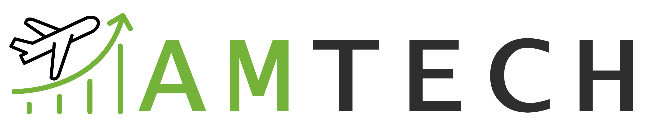 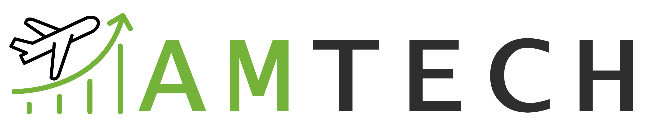 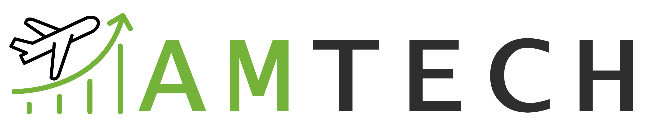 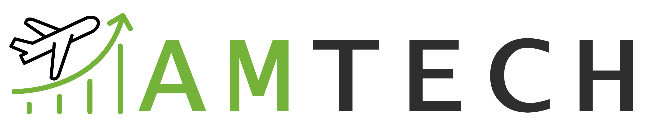 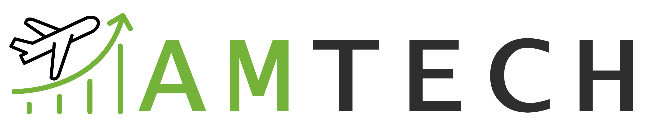 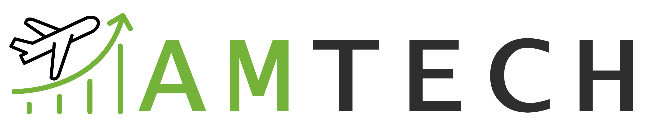 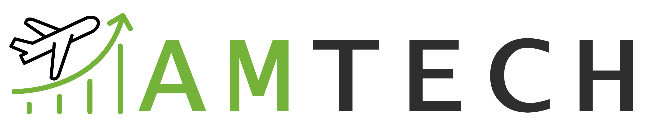 Grazie!
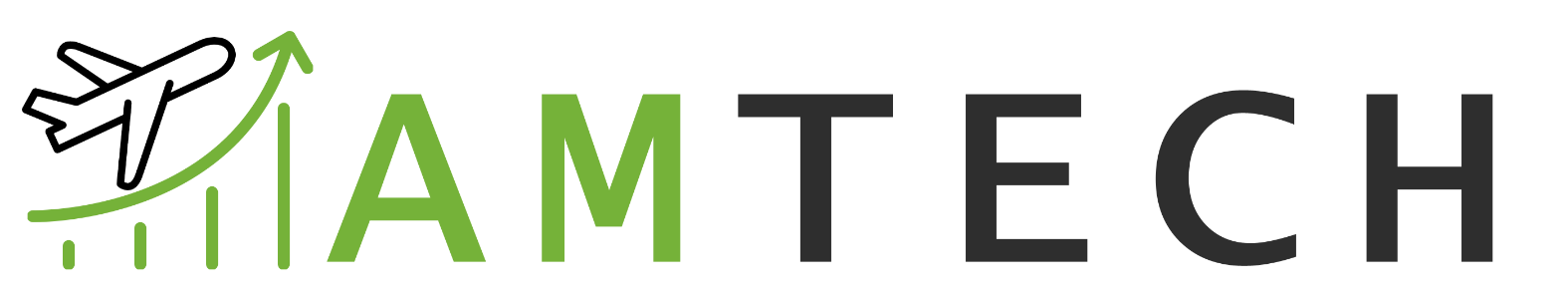